Momentum
Define momentum
Idea of momentum
Law of momentum
Its relation with newton’s laws
Law of conservation of momentum
Momentum
momentum
mass
velocity
[Speaker Notes: The amount of motion an object has, not to be confused with inertia which is the resistance of an object to the change in its movement.

Momentum is a vector quantity, it is measured in kg*m/s]
Momentum
Calculate the momentum for:
- a 620 gram basketball travelling at 8.76 m/s

- a 46 gram golf ball travelling at -81.3 m/s
Momentum
[Speaker Notes: Focused talk.]
Momentum
Collisions: Law of conservation of momentum
Total momentum before interaction = Total momentum after interaction
(the sum of the moments before interaction = the sum of the moments before interaction )
Momentum
Coalescence : when two objects join/merge to make one single mass	In this case, momentum is preserved
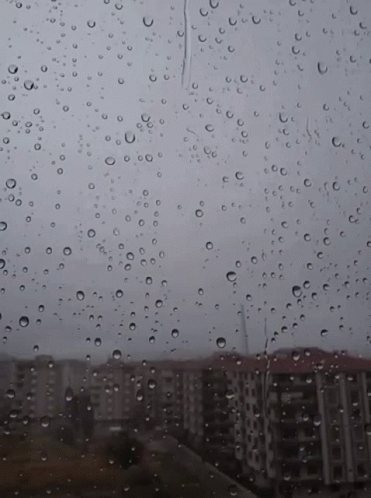 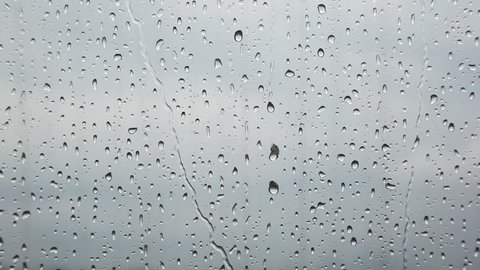 Momentum
Explosion: when a stationary object explodes, all of its shrapnel added up will amount to Zero
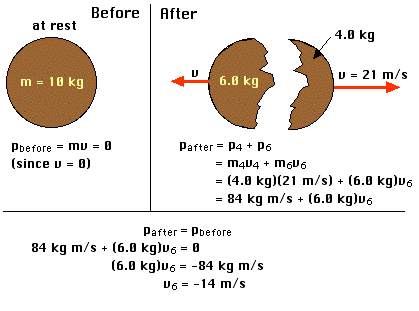 [Speaker Notes: P before =  p after , p before = 0 
0 = 4.0 * 21 + 6 * ?
0 = 84 + 6 x 
-x = 84/6 = -14]
Momentum
Newton’s 3rd law
For every action there’s an equal and opposite reaction.

So, the change in momentum of one object is countered by the change in momentum of another.